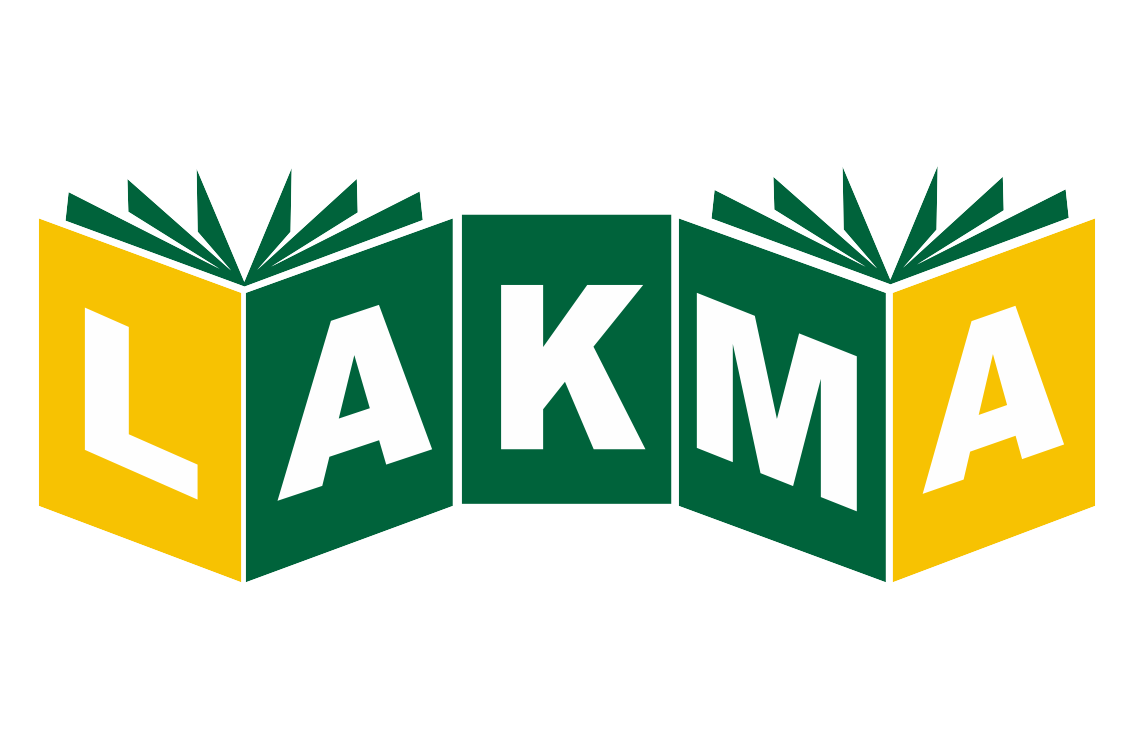 Mediation Activity:
summarising
Social Media
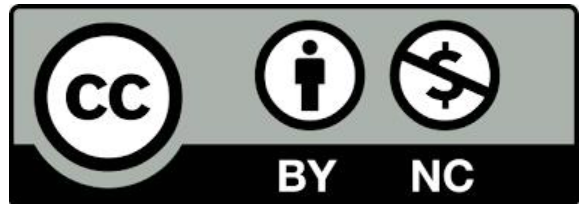 In this lesson you’re going to …
Learn about bloggers, vloggers, influencers 
Learn how to summarise texts
Practice summarising 
Discuss the features of a good summary
Developing your written mediation skills:
Summarising
Can you summarise the important points made in written texts?
[Speaker Notes: The topic of personal interest today is: an extreme or unusual weather event in Lithuania or another weather event of your choice]
How well can you …?
[Speaker Notes: This is a simple pre-test, to give the Ss the opportunity to think about whether they can do it and how well. 
Read the can-do statement and give them a moment to note their score.
NB don’t forget to return to this at the end of the lesson]
What are bloggers, vloggers, influencers? 
What is the difference between them? 
Do you think the people in the photo are vloggers or influences? Why?
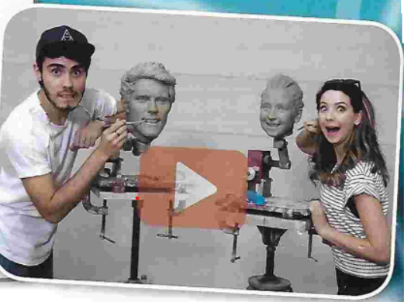 Summarising short texts
Read “A key distinction between a blogger and an influencer” on your handout.
Read its summary. 
Underline or highlight the parts of the original paragraph which are included in the summary.
A key distinction between a blogger and an influencer
One of the key distinctions between a blogger and an influencer is what they’re known for. If you’re a, blogger you’re probably known for your website. Whether your website is named after you or not, people know you for your articles and the information you provide first and your name or personality second, in most cases. An influencer is quite the opposite. Since their whole brand is typically made of sharing their passions and interests through a particular social media platform people may identify with their personality before their ‘niche’ or the information they provide. (95 words)
A key distinction between a blogger and an influencer
Summary
The text highlights the difference between bloggers and influencers. Bloggers are known for their website content, prioritizing information over personality, while regarding influencers, audiences focus on their personality and social media presence, which overshadows the specific content.
A key distinction between a blogger and an influencer
One of the key distinctions between a blogger and an influencer is what they’re known for. If you’re a blogger, you’re probably known for your website. Whether your website is named after you or not, people know you for your articles and the information you provide first and your name or personality second, in most cases. An influencer is quite the opposite. Since their whole brand is typically made of sharing their passions and interests through a particular social media platform, people may identify with their personality before their ‘niche’ or the information they provide. [95 words]
A summary 
The text highlights the difference between bloggers and influencers. Bloggers are known for their website content, prioritizing information over personality, while regarding influencers, audiences focus on their personality and social media presence, which overshadows the specific content. [37 words]
Paraphrasing
“people know you for your articles and the information you provide first and your name or personality second” 
      paraphrased as  “prioritizing information over personality”,  

 “people may identify with their personality before their ‘niche’ or the information they provide”       paraphrased as “overshadowing their content niche”
They are good summaries because ...
It’s less than ½ the length
It includes all the relevant info
It’s clear
It’s accurate i.e. no wrong info
It paraphrases well i.e. t say it in their own words
Summarising short texts
Read “Content creation” on  your handout.
Underline or highlight the main ideas 
Use the highlights to write a summary 
Compare your summary with the exemplar summary. What are the similarities and differences between them?
Content Creation
Another key difference is content creation. A blogger typically works on a self-hosted website and writes articles that can be anywhere from 500-3000+ words. They’ll also need to do keyword research and on and off-page search engine optimisation (SEO) to create a fully optimized blog post. The content creation process for an influencer may look a bit different but depending on the type of content they produce it may be the same, if not more work. This can include doing a photoshoot, editing pictures and creating captions. However, at the end of the day, an influencer’s content is typically considered ‘short form’. It can be consumed quite quickly, and the written elements tend to be less than 200 words. Blogs or YouTube videos are typically considered ‘long form content’ because they take longer to consume. Again, depending on the type of content they produce, the work that goes into them may also be more substantial. 
(155 words)
Content Creation
Another key difference is content creation. A blogger typically works on a self-hosted website and writes articles that can be anywhere from 500-3000+ words. They’ll also need to do keyword research and on and off-page search engine optimisation (SEO) to create a fully optimized blog post. The content creation process for an influencer may look a bit different but depending on the type of content they produce it may be the same, if not more work. This can include doing a photoshoot, editing pictures and creating captions. However, at the end of the day, an influencer’s content is typically considered ‘short form’. It can be consumed quite quickly, and the written elements tend to be less than 200 words. Blogs or YouTube videos are typically considered ‘long form content’ because they take longer to consume. Again, depending on the type of content they produce, the work that goes into them may also be more substantial. (155 words)

A summary
The text contrasts content creation methods between bloggers and influencers. Bloggers focus on lengthy, SEO-optimized articles on their own websites. Influencers, on the other hand, create shorter content, often comprising photoshoots and captions on social media platforms. While the workload may vary, both require substantial effort, with bloggers focusing on long-form and influencers on short-form content.
Features of a good summary
A good summary should be ⅓ to ½ as long as the original text.
How long should a summary of this text be?
What else should a good summary be?  Brainstorm a list of features of a good summary.
Compare your list with that of ChatGPT.
[Speaker Notes: Between 50 and 80 words [155/3=52 // 155/2 = 78]]
ChatGPT: a good summary should be …
Complete
Stand alone
Engaging
Selective
Contextualised
Concise
Clear
Accurate
unbiased
Well-organised
[Speaker Notes: Stand-alone i.e. independent of original text, don’t need to refer back to it to understand the summary (e.g. you would need to refer back to understand SEO - Search Engine Optimisation)
Engaging i.e. interesting
Selective: selects the most relevant and significant information from the original content, focusing on the key points that best represent the overall message or argument.
Contextualised: it may be helpful to provide some contextual information to help the reader understand the significance or relevance of the content being summarized.
10 features of a good summary is way too many to remember. Perhaps limit it to 3 or 4 or at most 5
Q:  which can be deleted
A: perhaps - unbiased, stand alone, engaging, selective, contextualised]
The 5Cs of a good summary
In this lesson you’re going to …
Discuss social media platforms
Analyse and compare your summaries 
Mediate text by summarising it
Analysis & reflection on mediating, summarising and collaborating
Social Media Personalities and Platforms
B. YouTube
A. Alfie Deyes
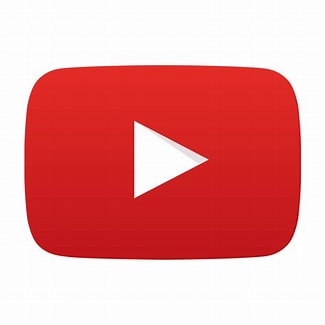 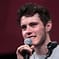 D. Instagram
C. Lauren Black
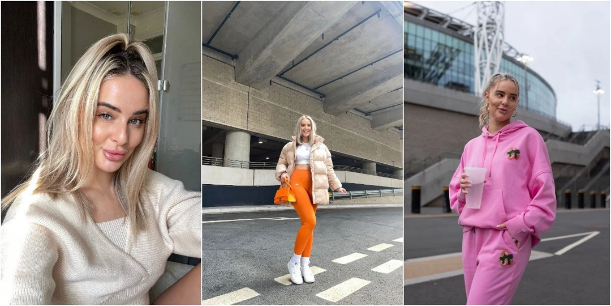 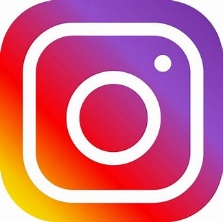 Evaluate your partner’s summary. Let your partner evaluate your summary.
Compare your summary with the exemplar summary.
Mediate your summary to others. Remember what mediation is, i.e. dialogic, not monologic. 
Analyse, reflect on summarising, mediating and collaborating
[Speaker Notes: This is an exercise in time and class management for the teacher but it’s good fun, and it maximises interaction. 
This slide overviews the whole lesson. Talk the students through it, and then use following slides for each task / stage
Organize the  class for cross-grouping. You need multiples of 4 students: one for each of the 4 texts.
Put students in groups of 4, assign each student a number A, B, C, D, and ask students to give their group a name.  If there are extra students have additional As, or Bs etc. but don’t make smaller groups of A, B, C.]
The 5Cs: evaluating a summary
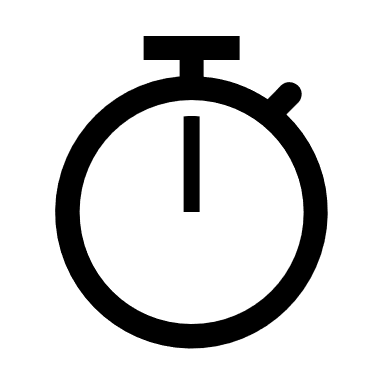 Against the clock
Mediating a summary
Reform your original groups
Mediate your text by summarising it for the group
Q: What is mediation?
Q: What is active listening?
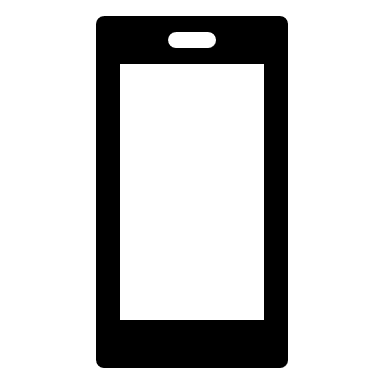 Use your phone’s voice recorder and record yourself  (interactively) giving your summary
[Speaker Notes: Reorganise the groups such that they are in their original.  It is easier to use the names they gave their groups than to use A, B, C, D
Before they begin task 2, highlight the interactive nature of the task (use next slide and one-pager on Active Listening.
Point out that because student A is concentrating on giving his summary the others should help by  actively listening Task 2: Each student then relays their oral summary: tell them they cannot read their summary aloud, but they can use their notes]
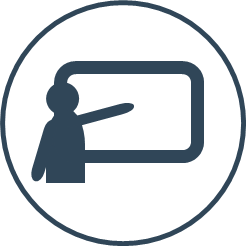 Mediation is …
…. the act of helping someone, who can’t understand        
     something without your help, to understand something
One way
Two way
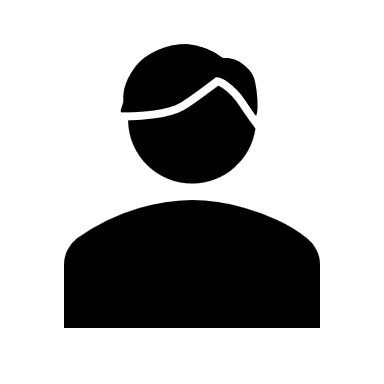 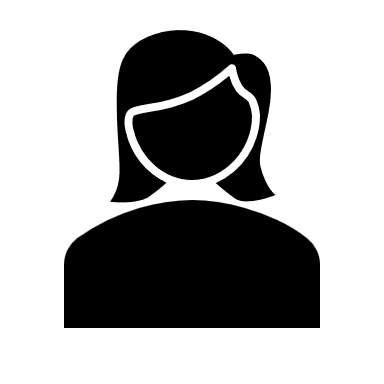 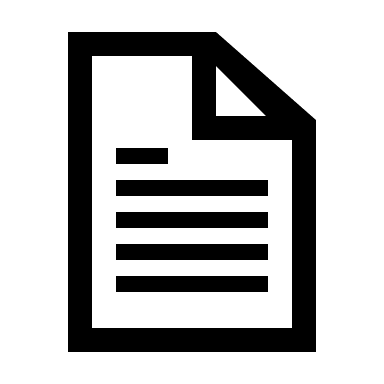 She can understand and can summarise  
the text.
He can’t understand the text without her. She helps him understand. He helps her to help him. It is interactive
Analysis and reflections
Work initially in pairs within your team, and then share your thinking with the whole team.
A. How did you do ...?
... as a mediator: can you produce a summary of a text and its portrayal of the people and platform involved? If so how well? Think about both your ability to produce the summary and to use it to mediate the text from a specific perspective. 
... as a listener: did you fully understand the other text, and the different perspectives? Did you show the mediator that you understood by actively listening or by taking notes?
... as a participant: did you fully contribute to the discussion and the decision? Did you encourage others to contribute to the discussion?
B. What did you learn about social media platforms, about summarising, about listening, and about working in teams?